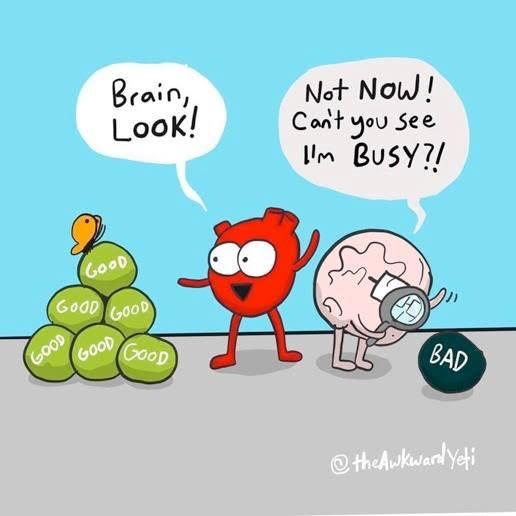 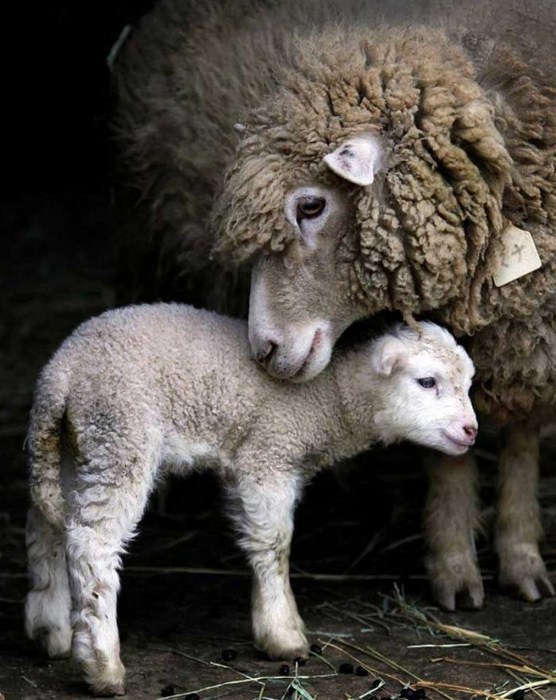 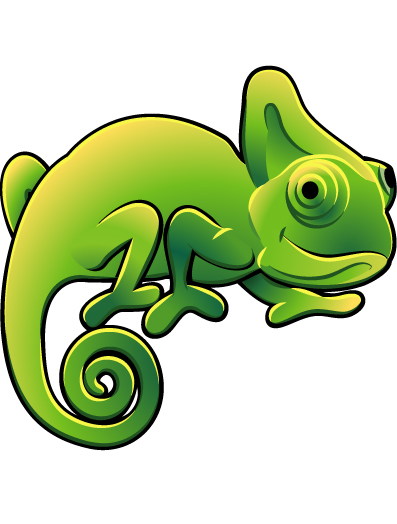 [Speaker Notes: 10:47-10:50
Not our fault, but our responsibility]
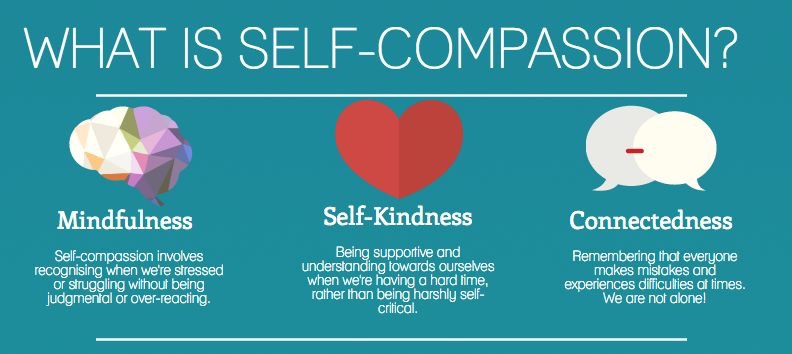 Kristin Neff 2003
[Speaker Notes: 10:17-10:20
Noticing when you are suffering.
Wishing to alleviate suffering.
Showing kindness to self, to alleviate suffering.
Suffering is inevitable in human existence.
In Mindful Self Compassion we use a mindful state of mind to turn towards suffering with kindness, instead of resisting and causing more suffering.
Three components (Kristin Neff)
10:25]
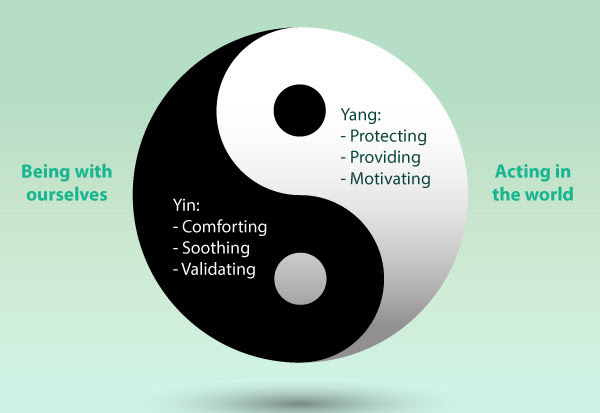 [Speaker Notes: 12:00-12:05]
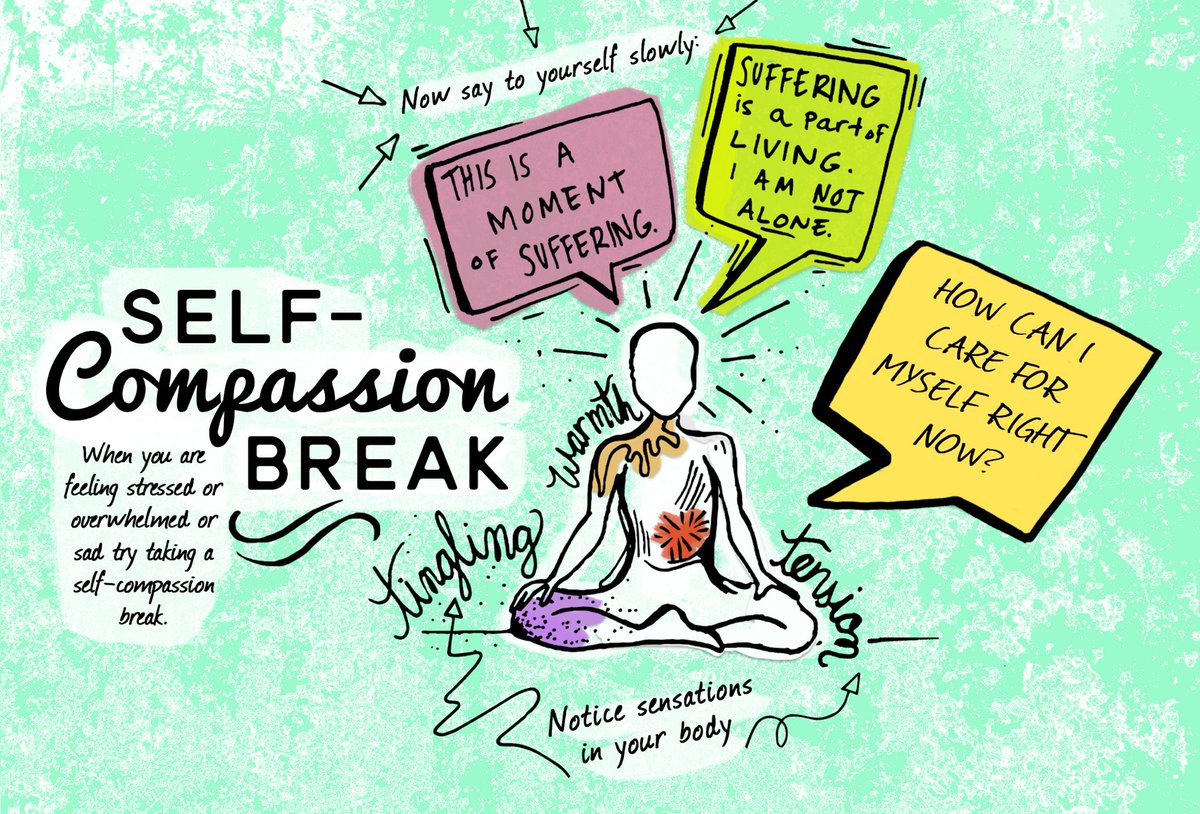 [Speaker Notes: 12:10-12:20]